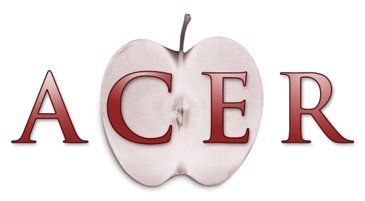 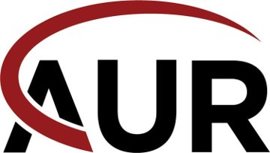 HOW TO APPROACH THE RADIOGRAPHIC DIAGNOSIS OF FRACTURES AND DISLOCATIONS
Charles S. Resnik, M.D.
Professor of Radiology
University of Maryland School of Medicine
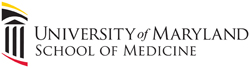 HOW NOT TO MISS FRACTURES OR DISLOCATIONS
Follow every cortex 
Lines and curves are good, angles are bad
Follow every articular surface
Make sure each is congruent with its partner 
Radiolucent or sclerotic fracture lines 
Think in three dimensions
Look in every corner
Remember satisfaction of search
Follow every cortex
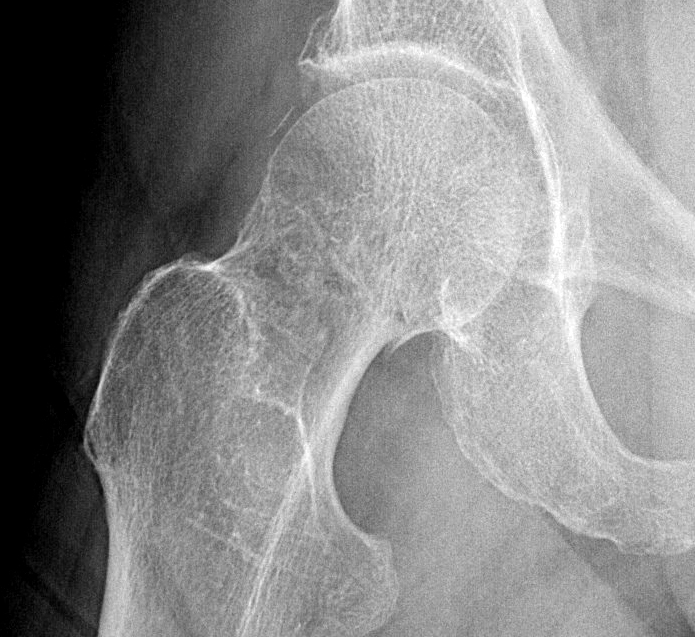 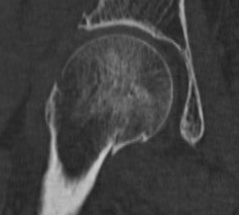 Follow every cortex
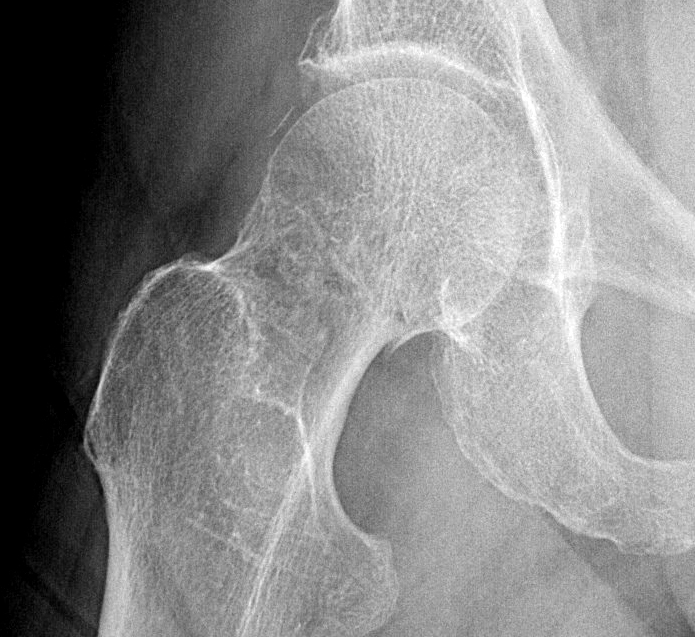 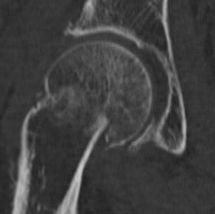 Fracture
Follow every cortex
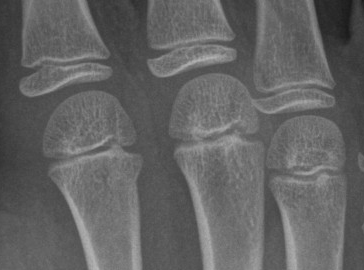 Follow every cortex
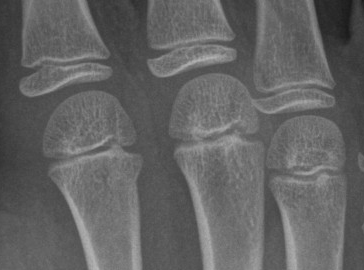 Lines and curves are good (normal)
Follow every cortex
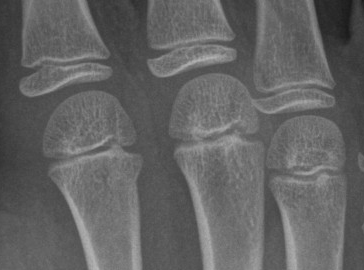 Lines and curves are good (normal)
Angles are bad (fracture)
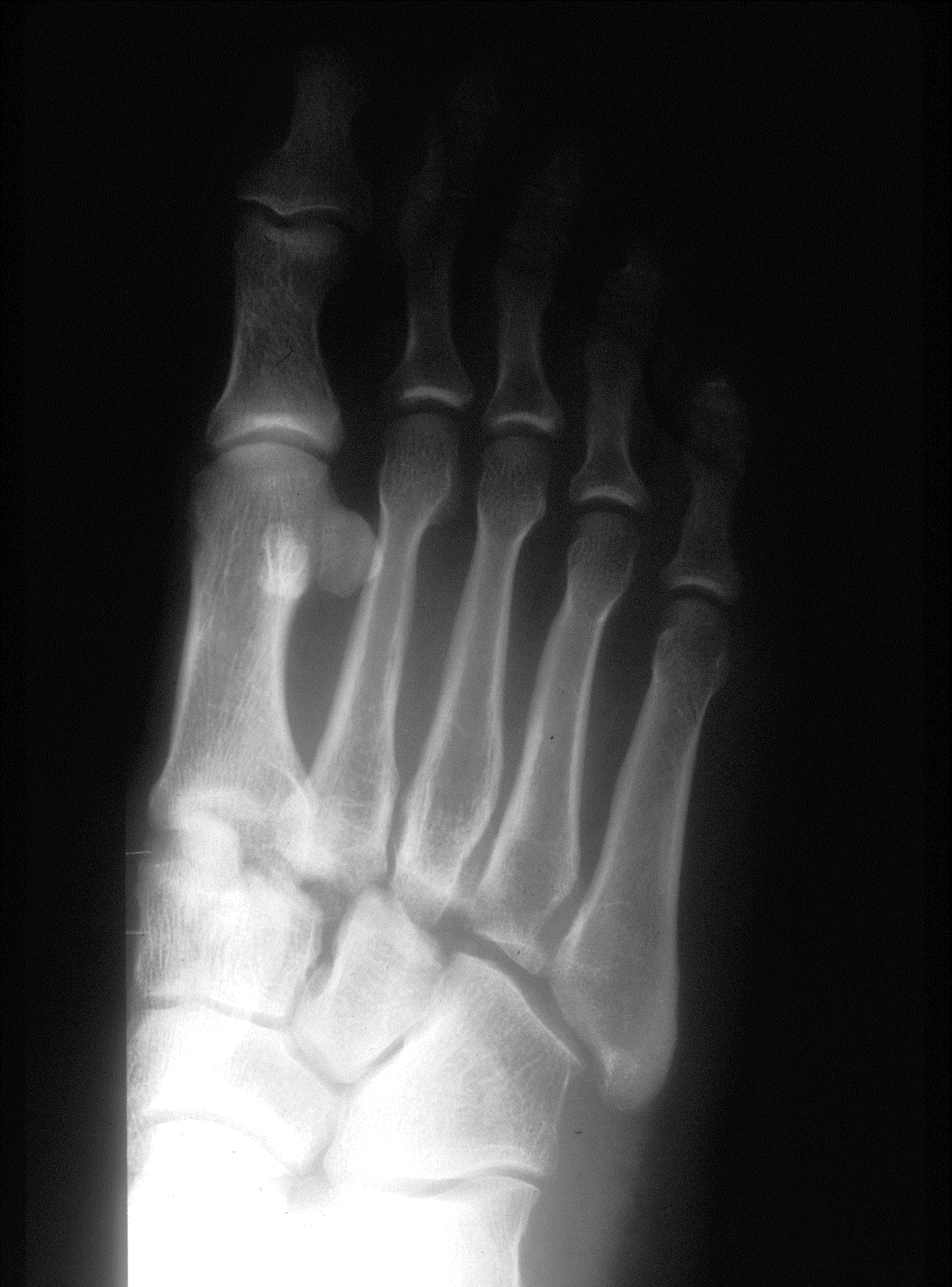 Follow every articular surface
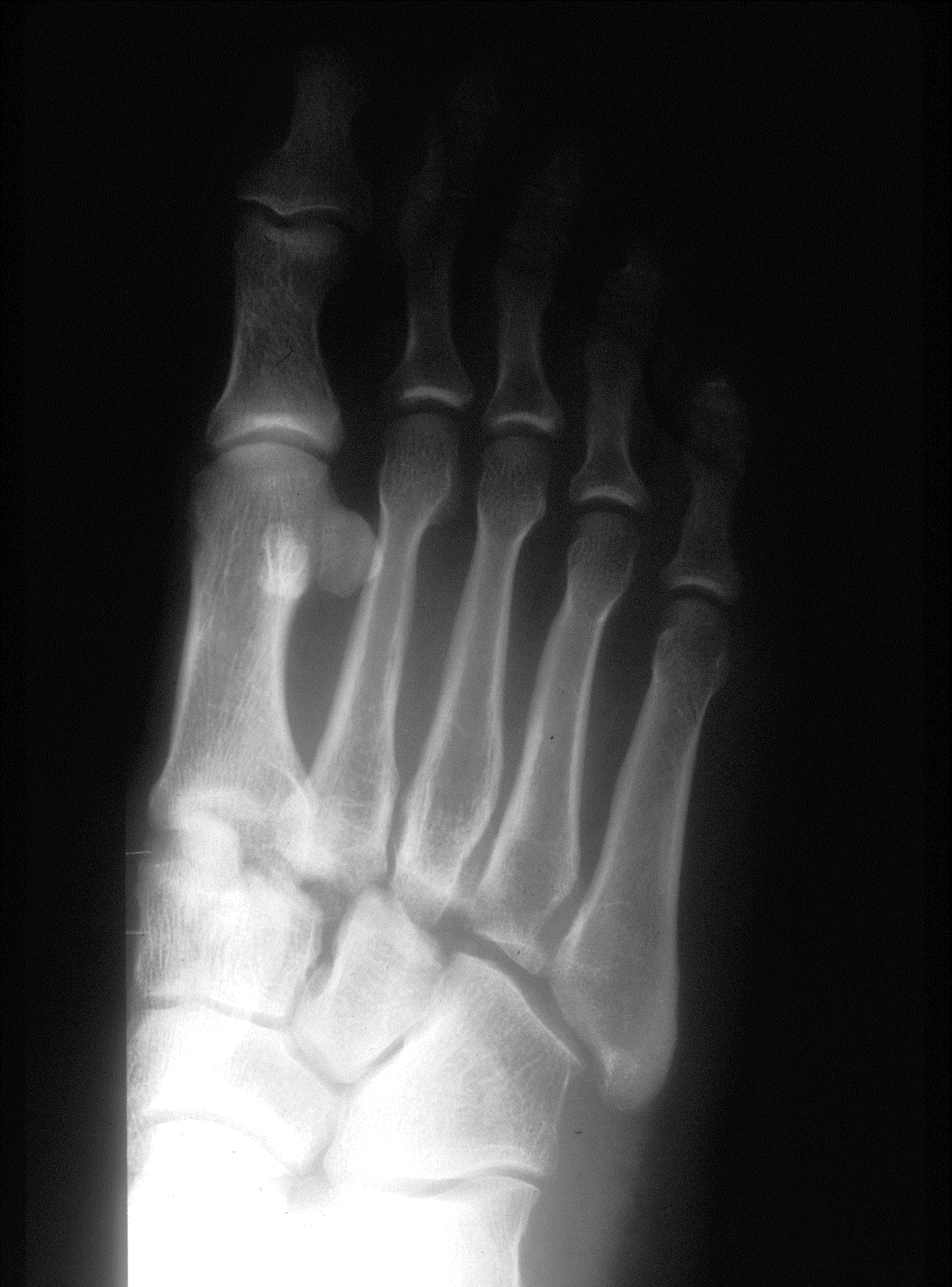 Follow every articular surface
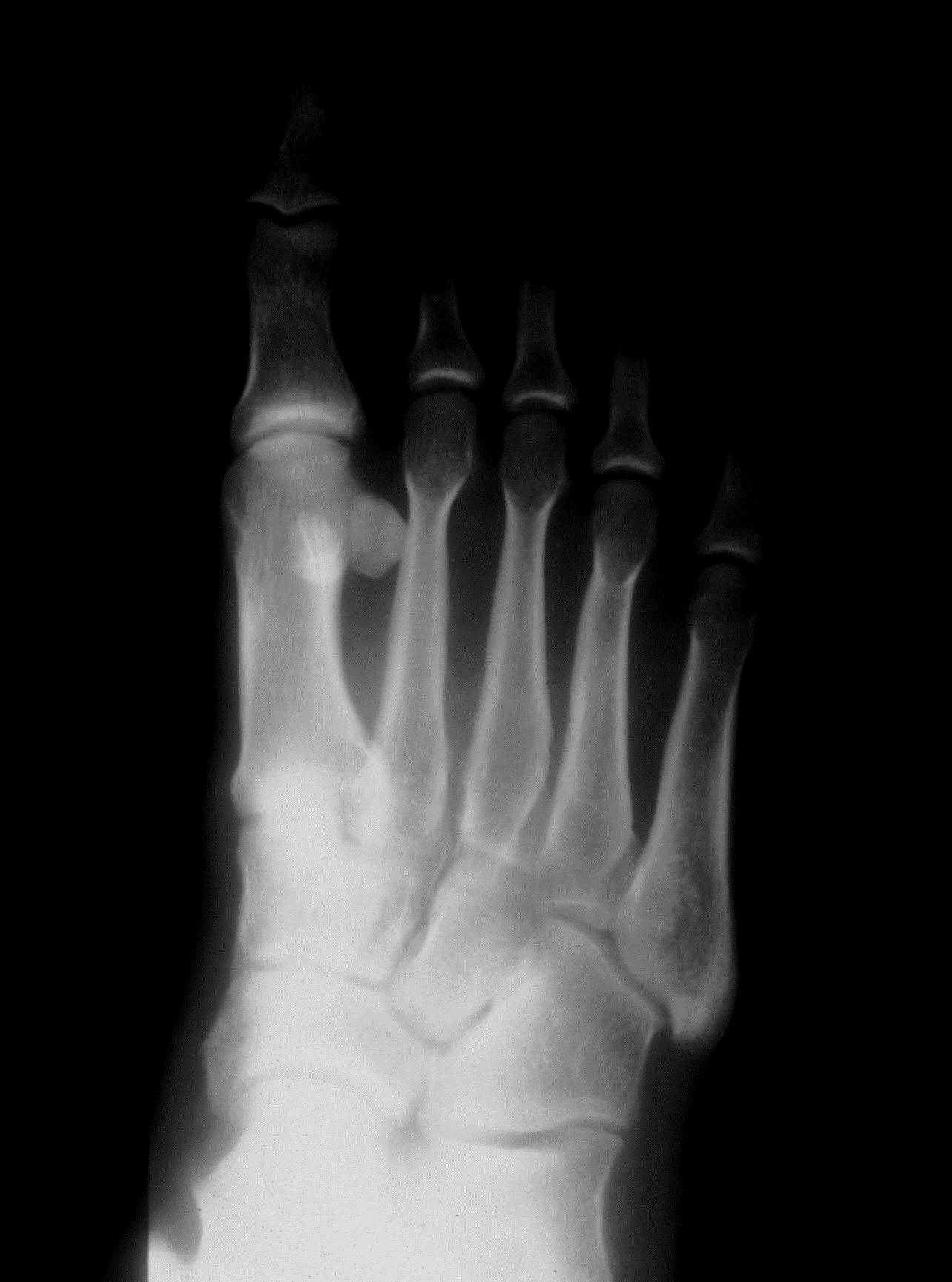 Pre-injury comparison
Normal
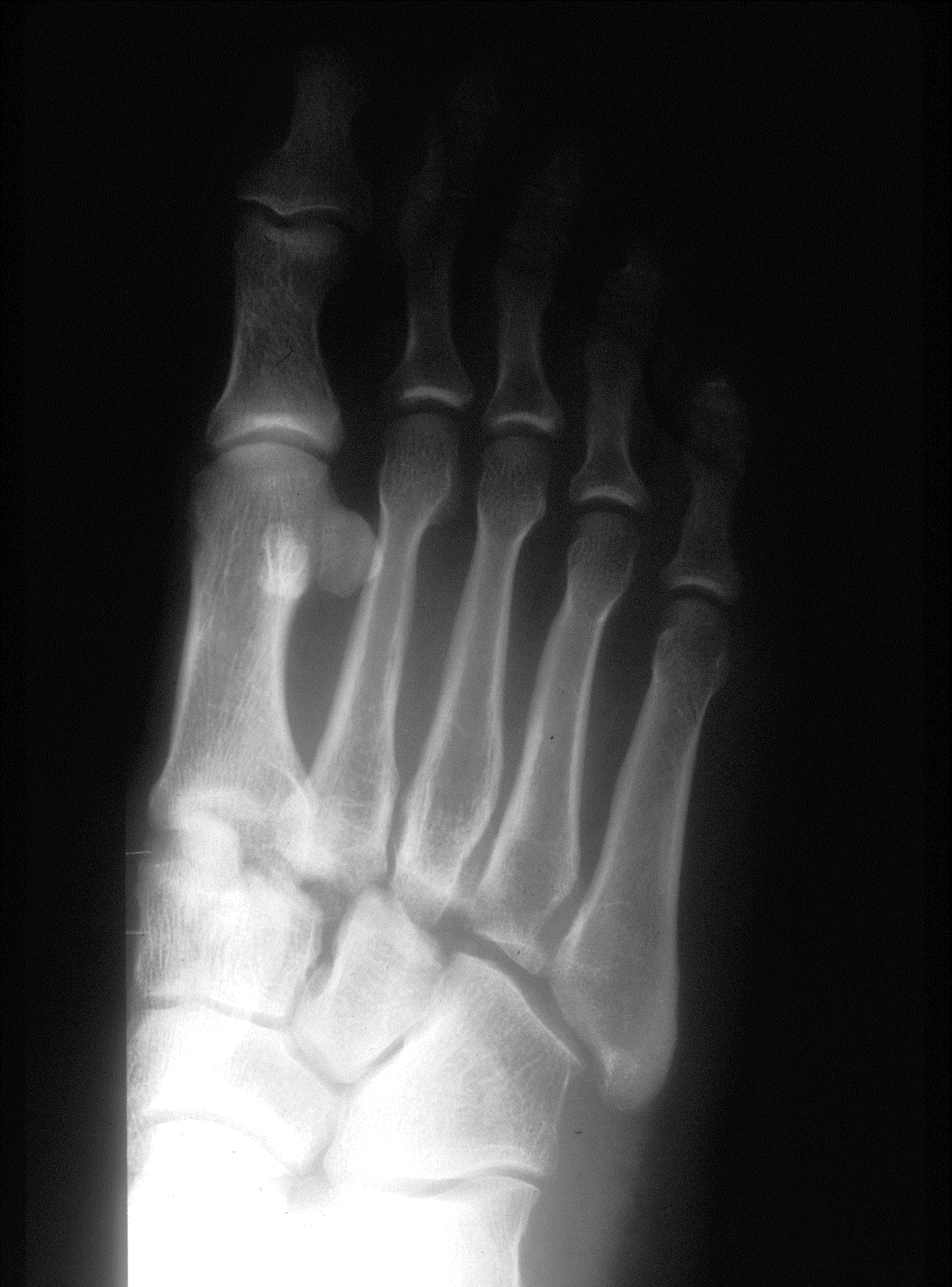 Follow every articular surface
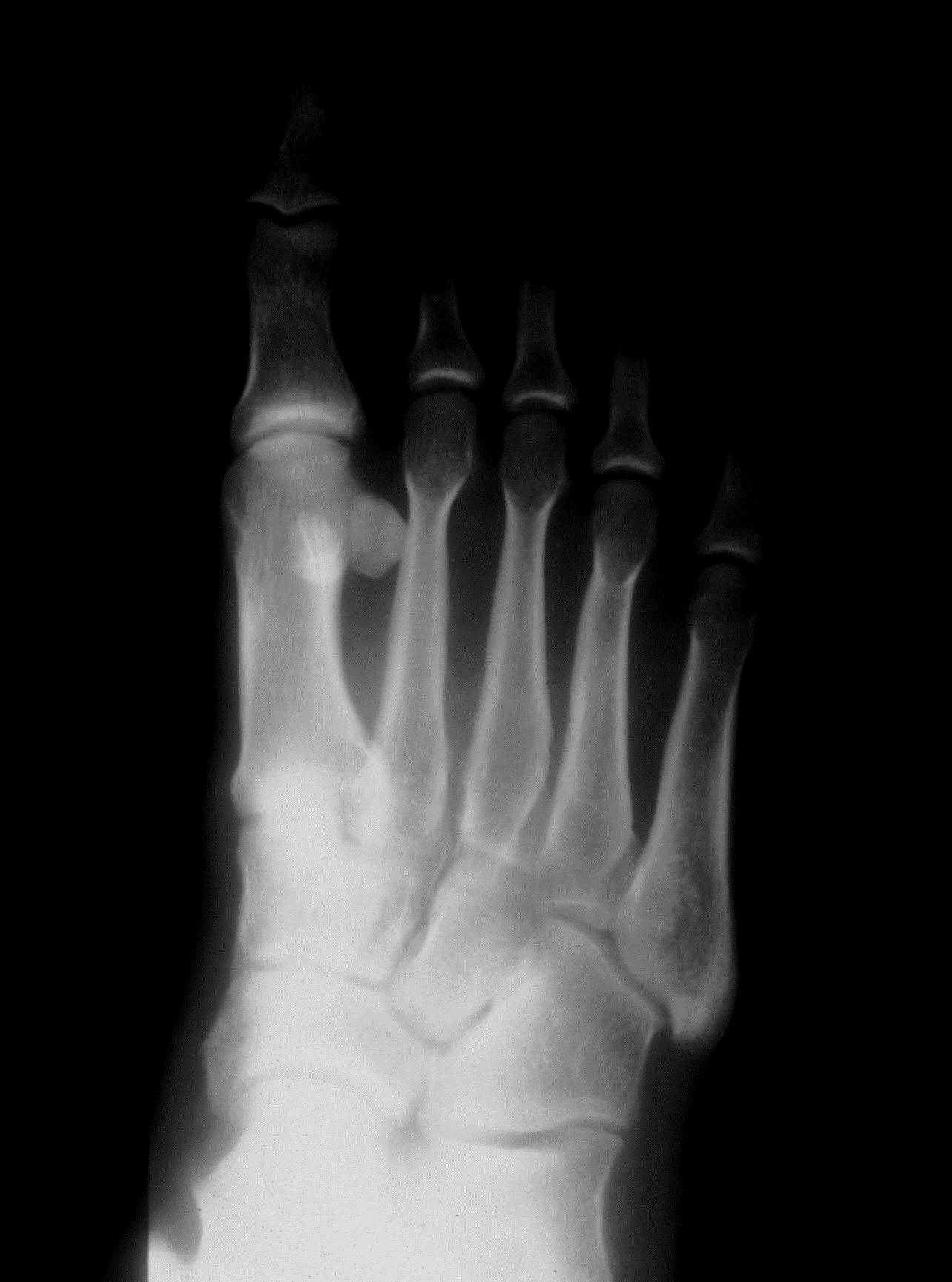 Pre-injury comparison
Dislocation
Normal
Radiolucent     fracture line
Sclerotic          fracture line
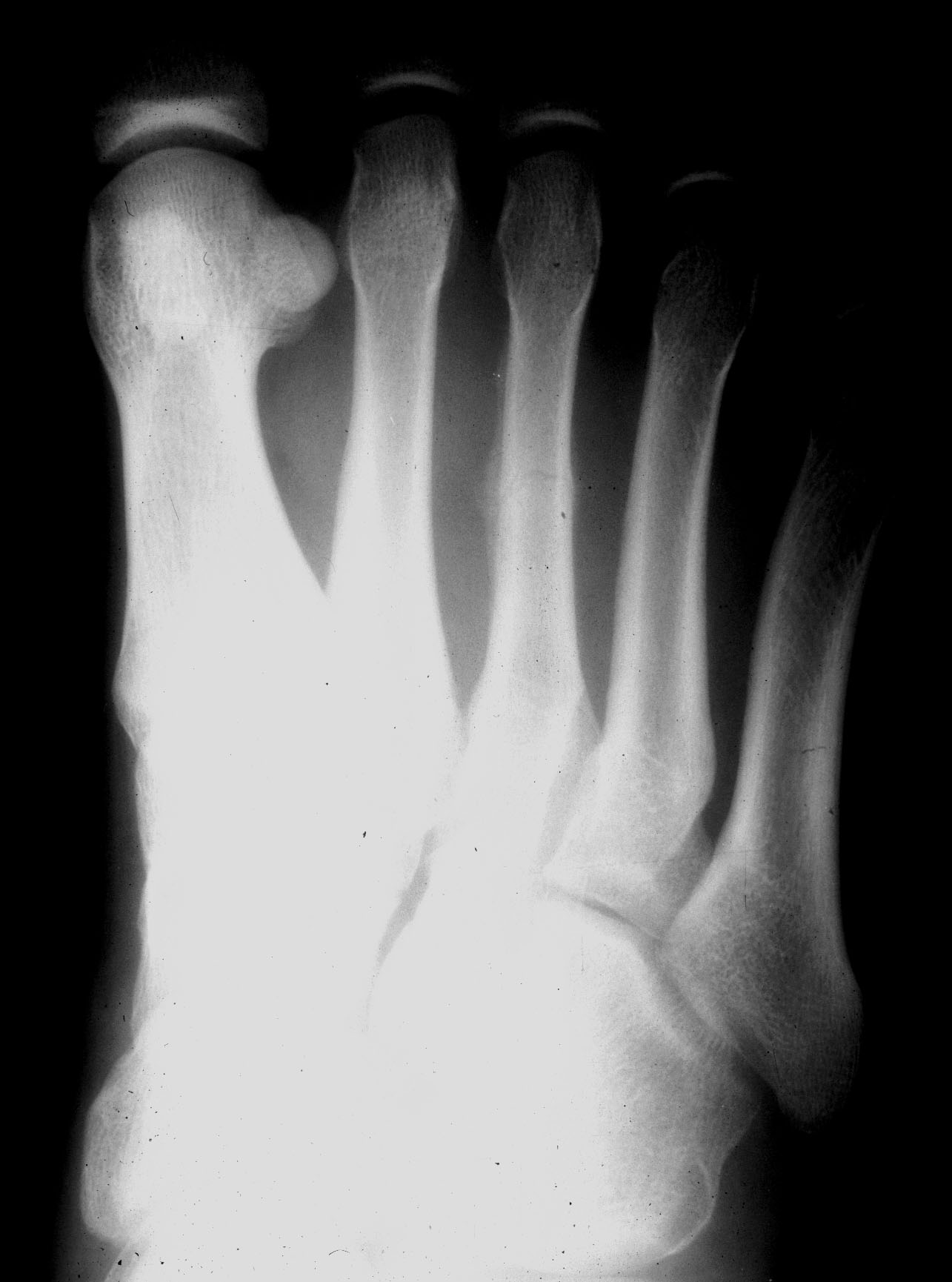 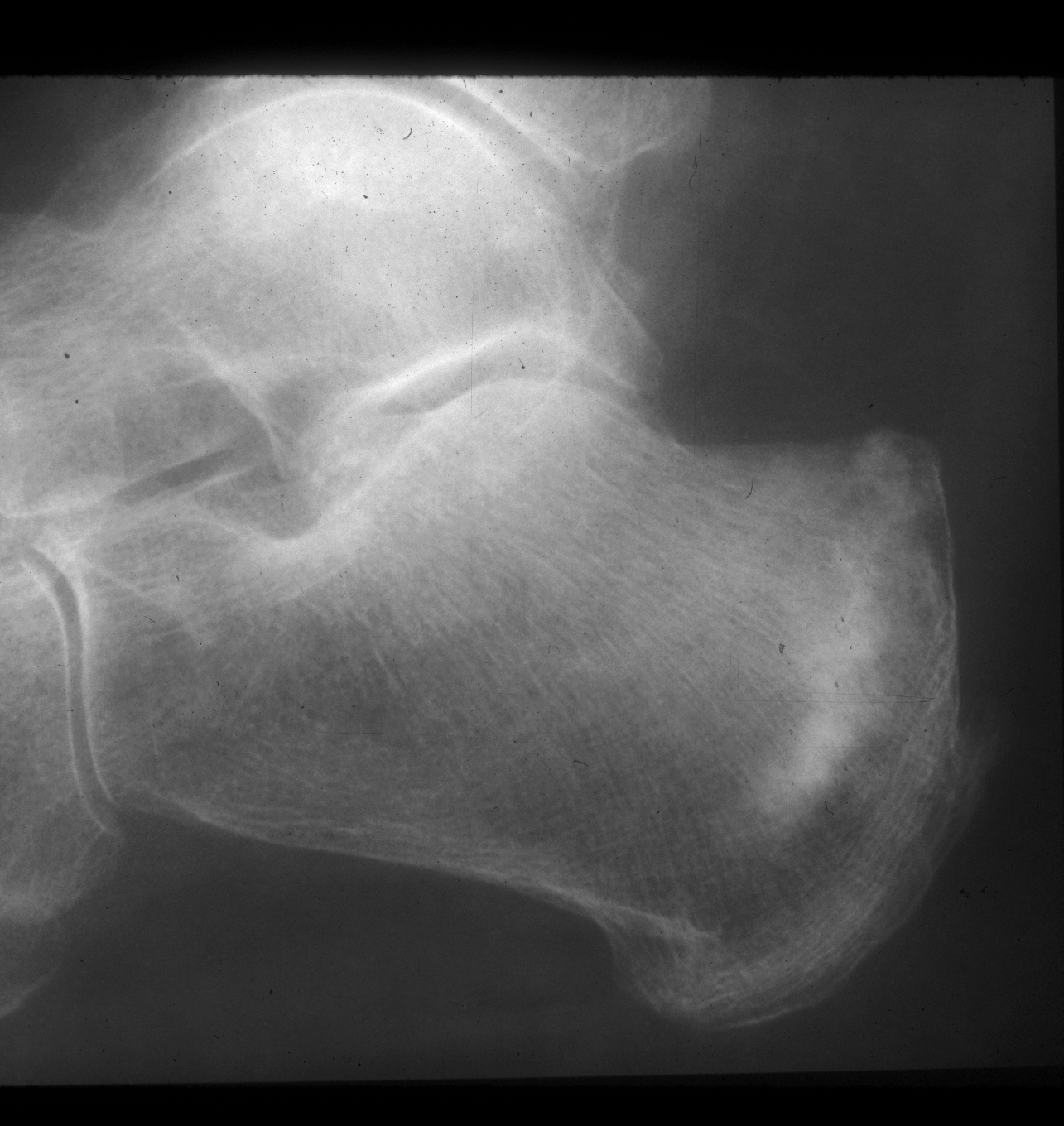 Radiolucent    stress fracture
Sclerotic         stress fracture
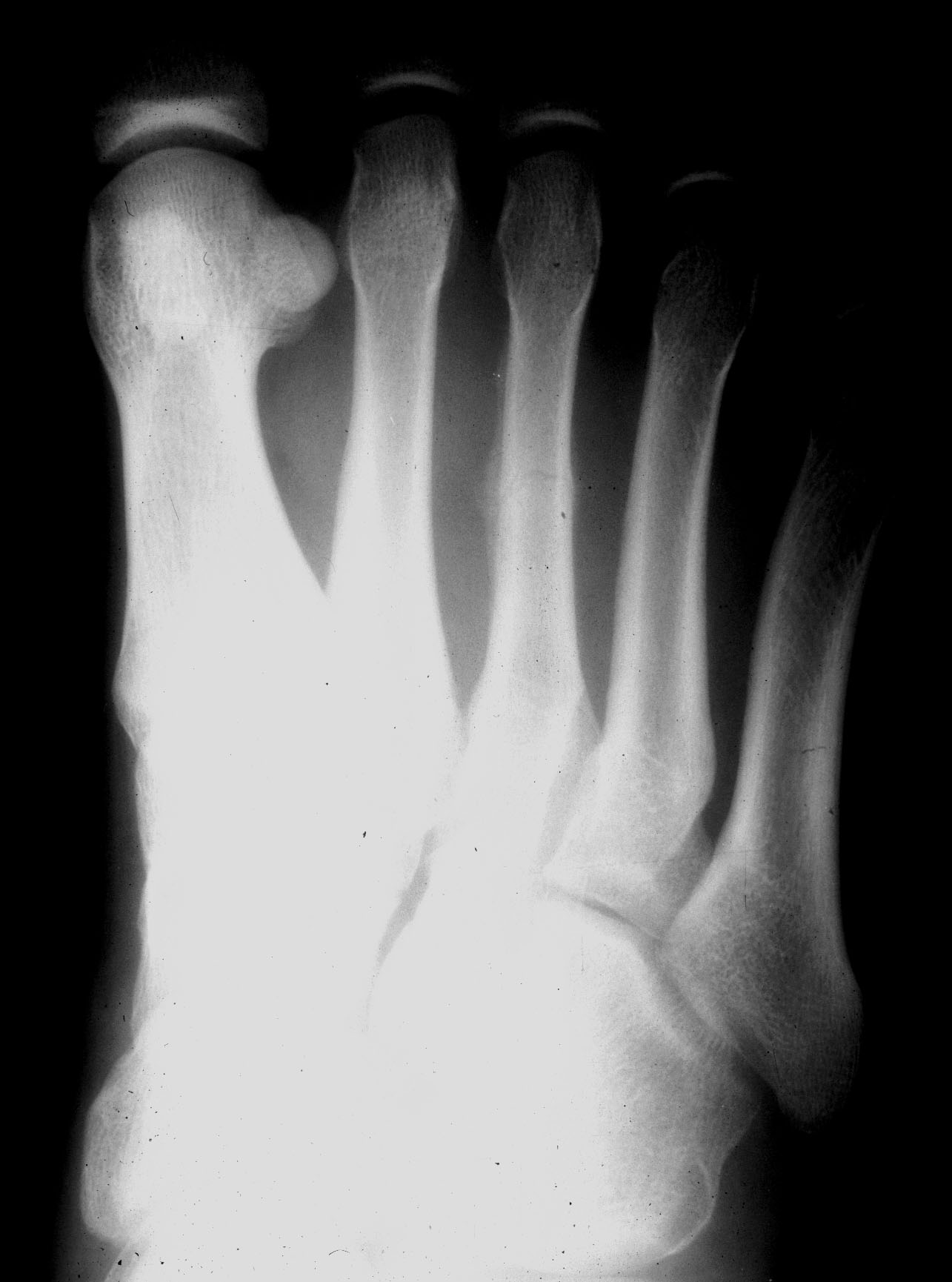 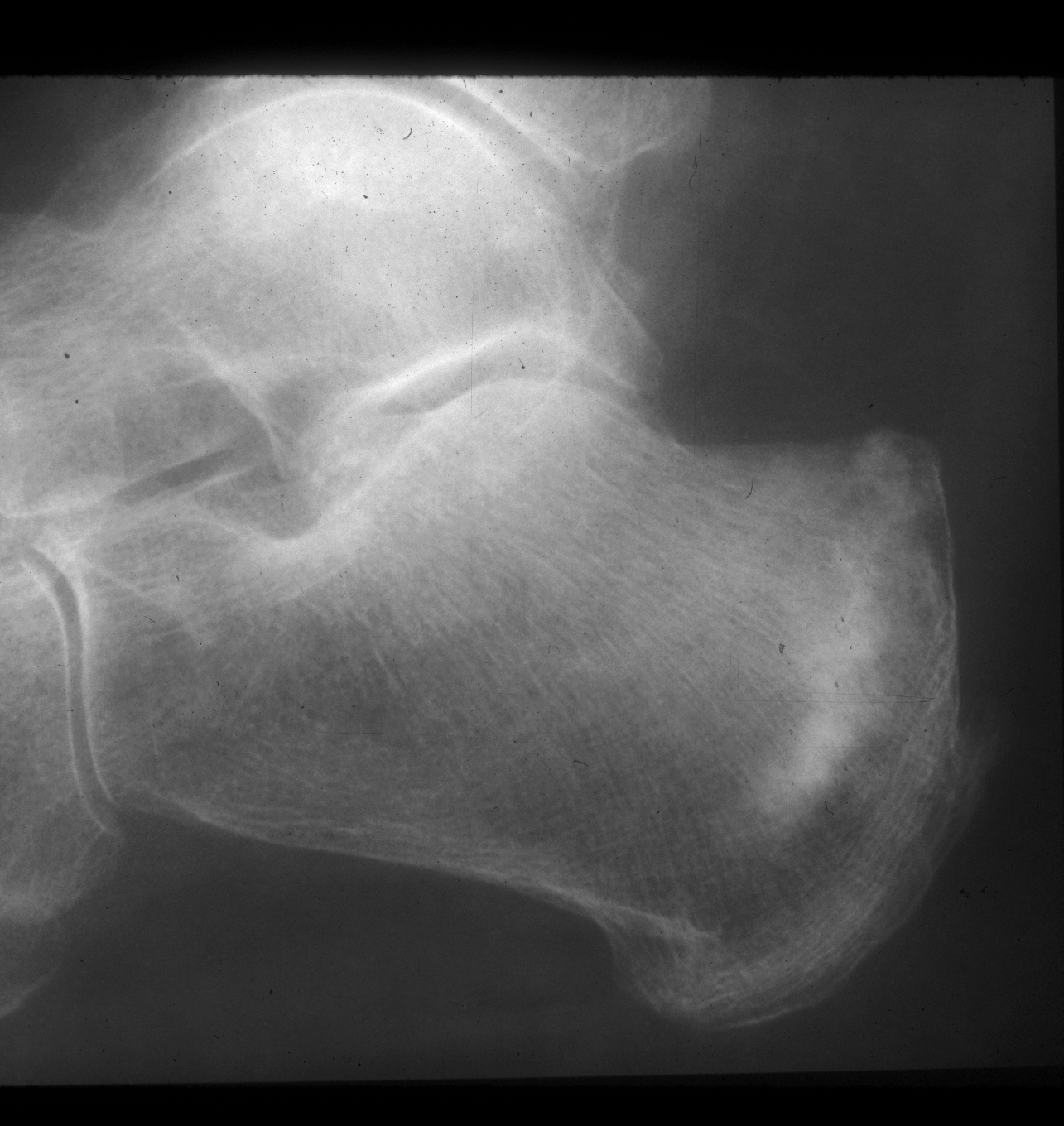 Think in three dimensions
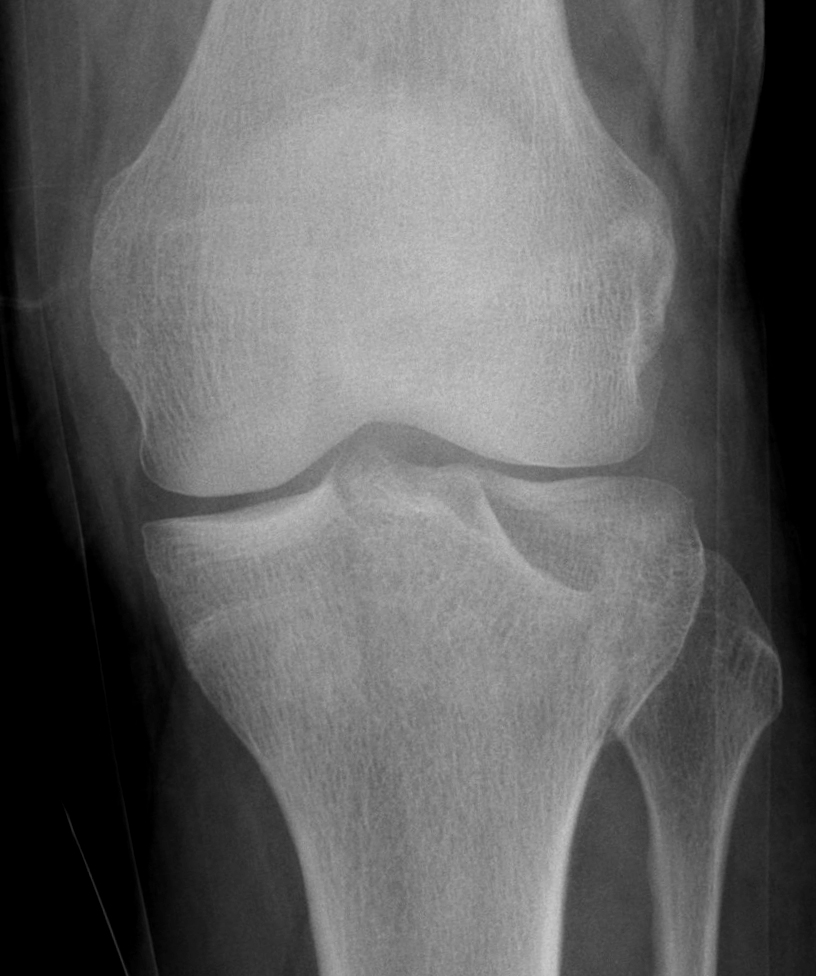 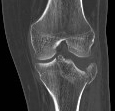 Think in three dimensions
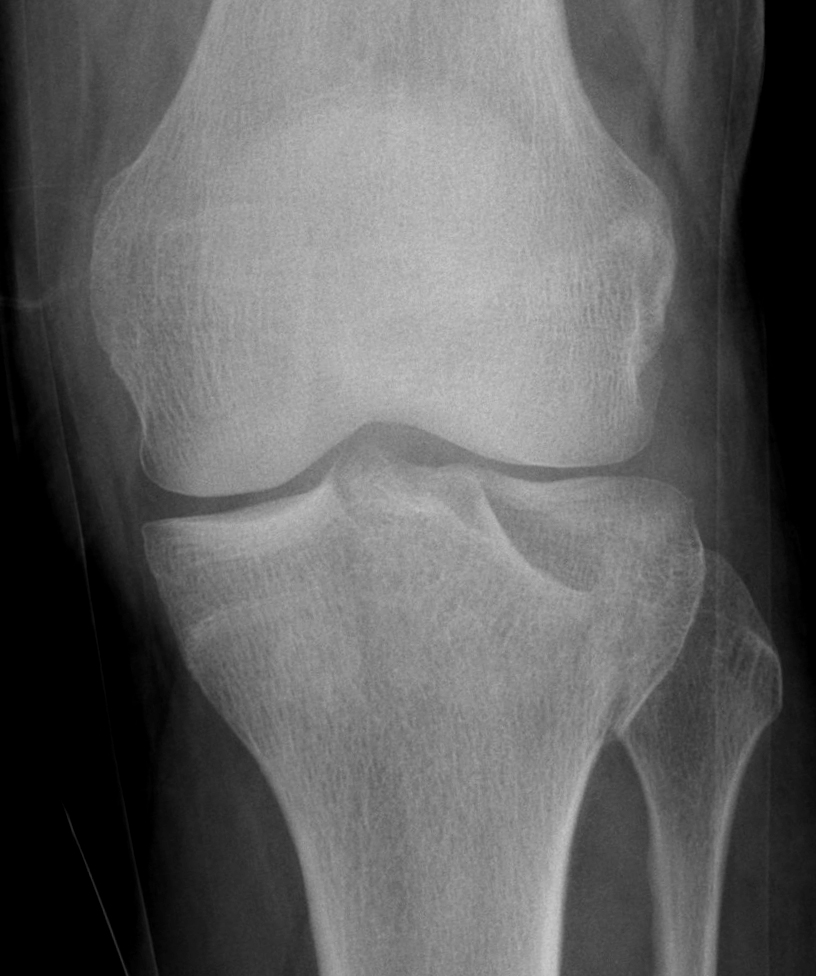 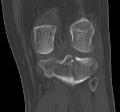 Depressed fracture
Look in           every corner
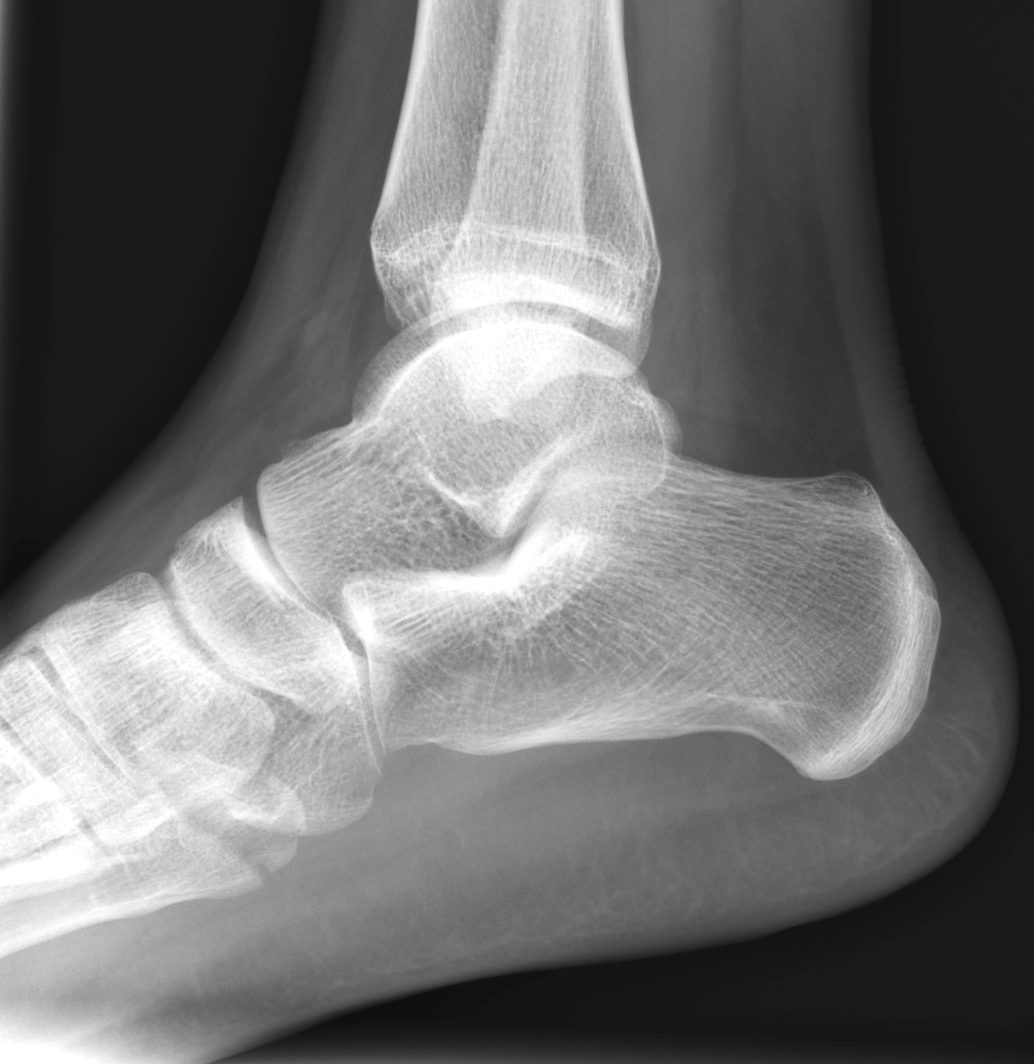 Look in           every corner
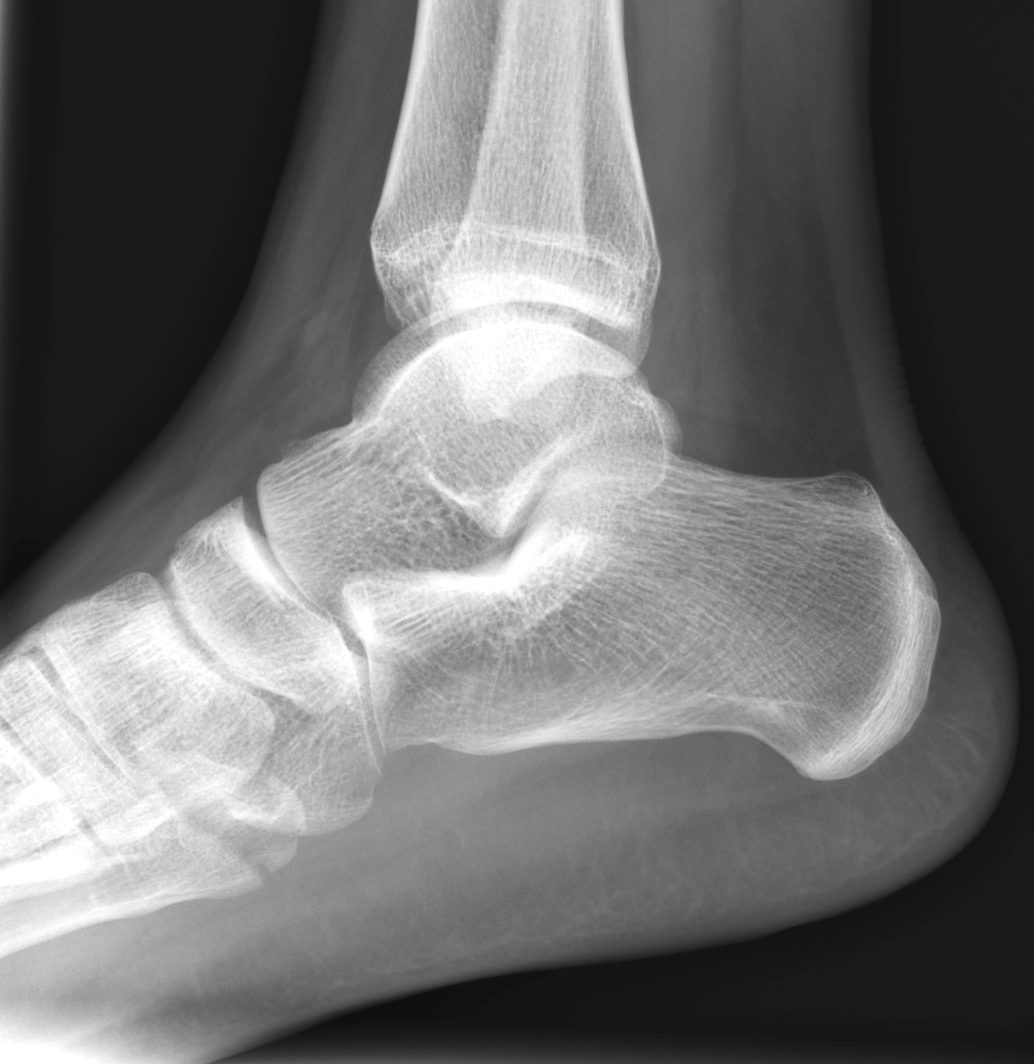 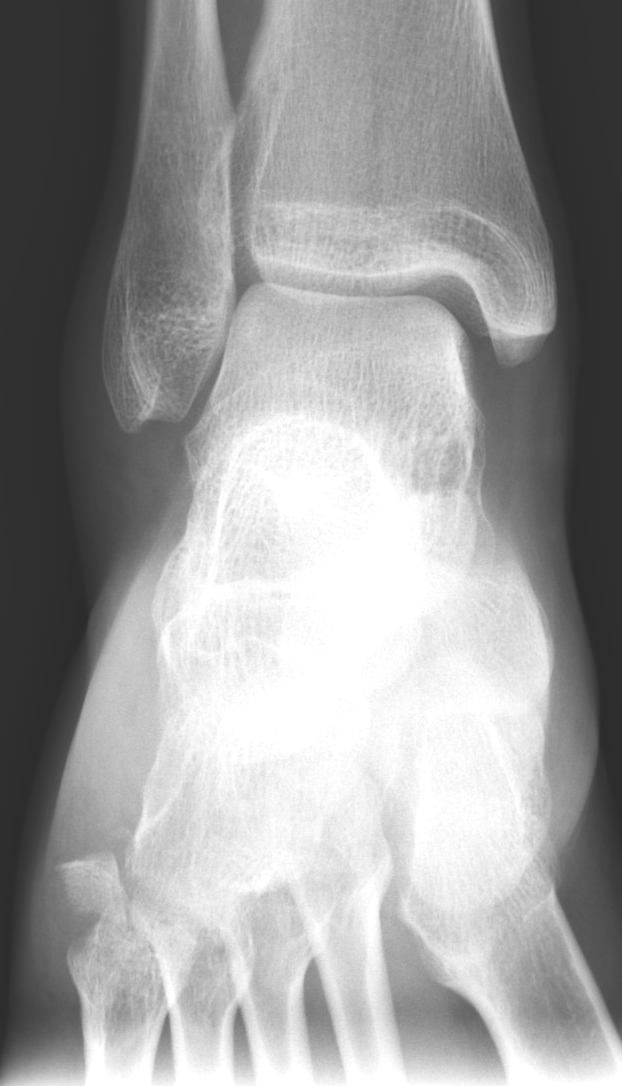 Remember satisfaction of search
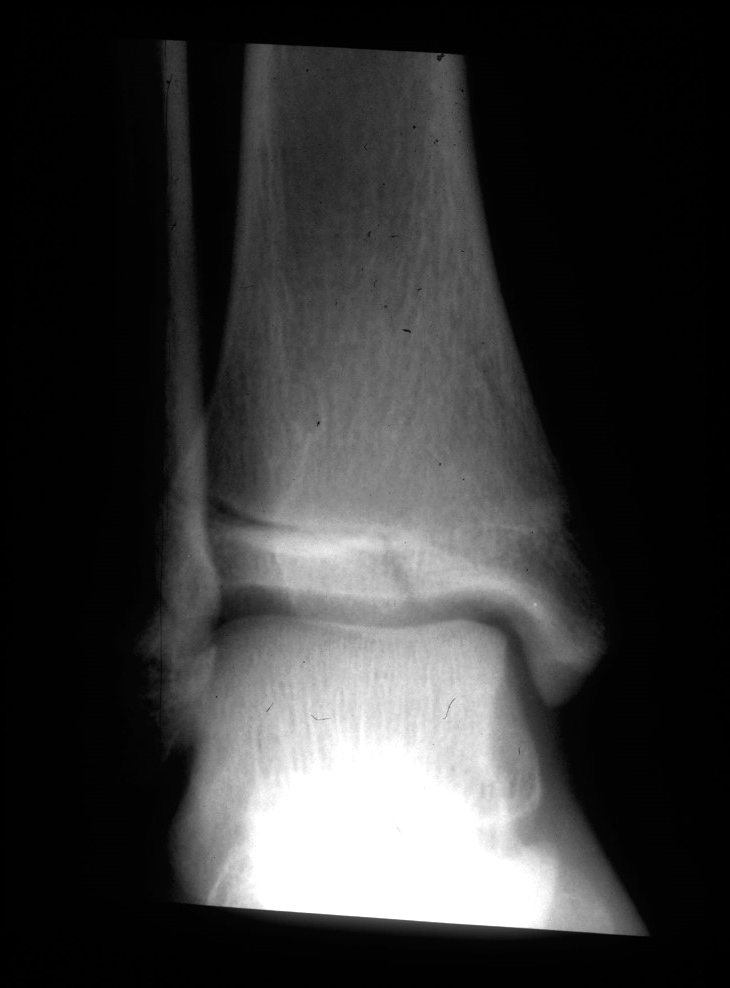 Remember satisfaction of search
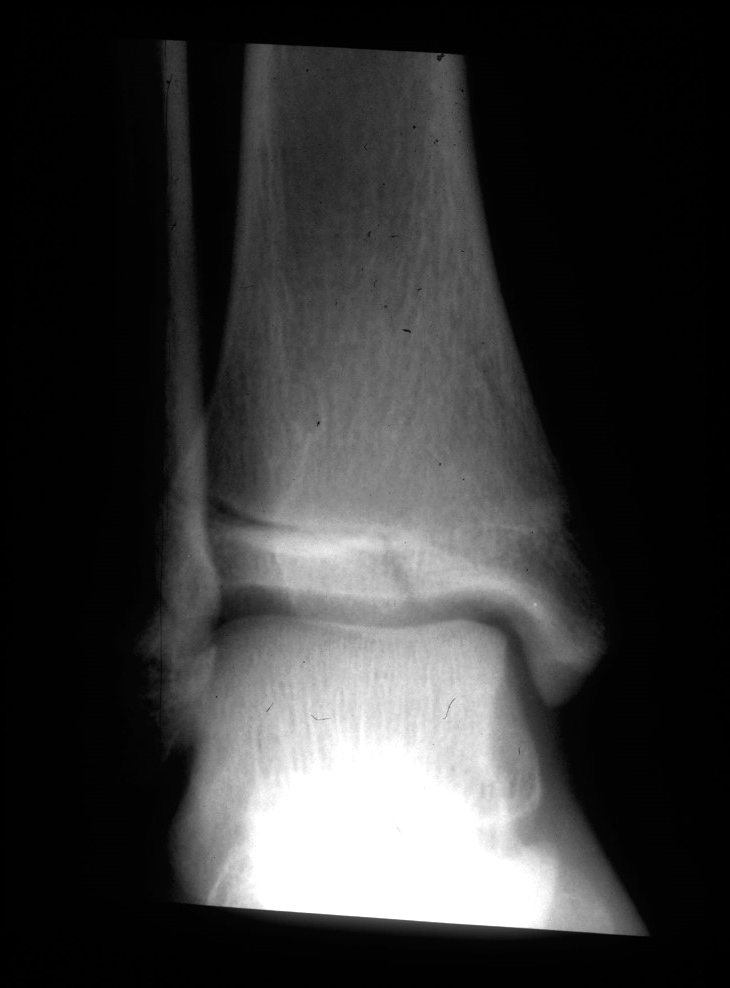 Fracture
Remember satisfaction of search
Second fracture
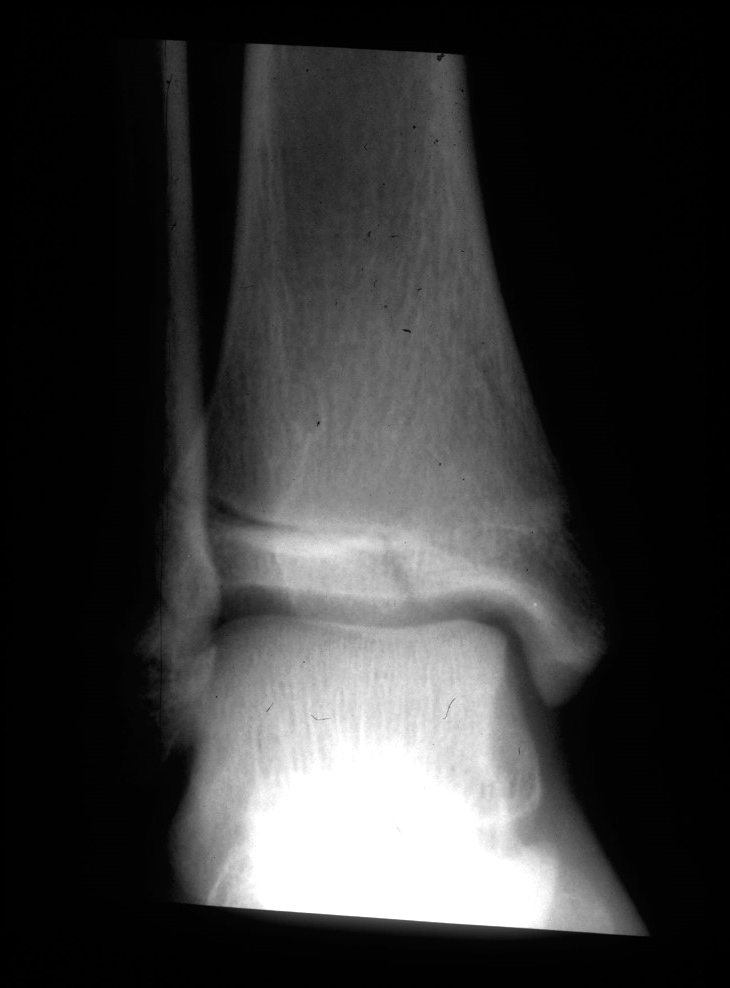 Fracture
Remember satisfaction of search
Triplane fracture
Coronal component
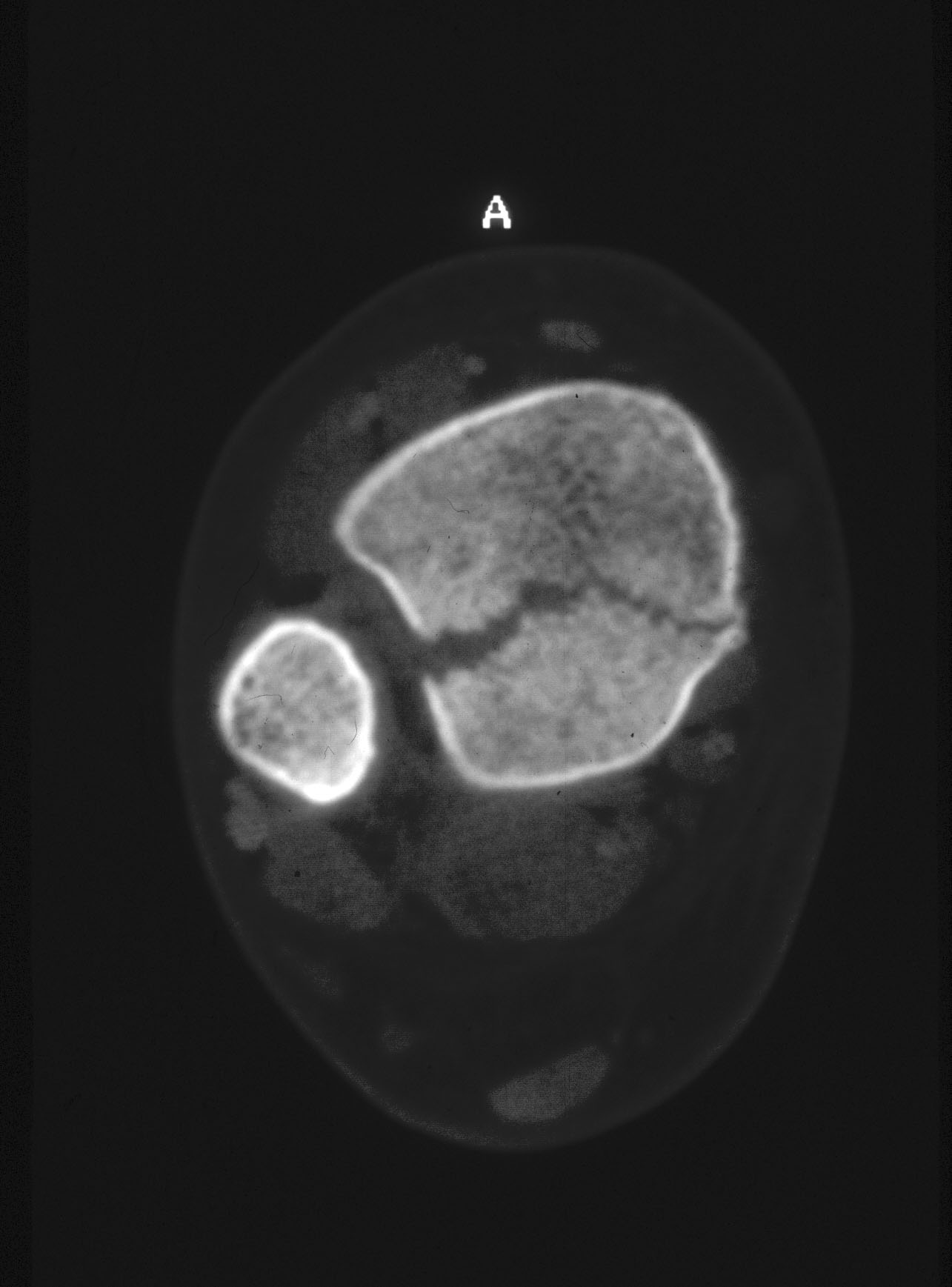 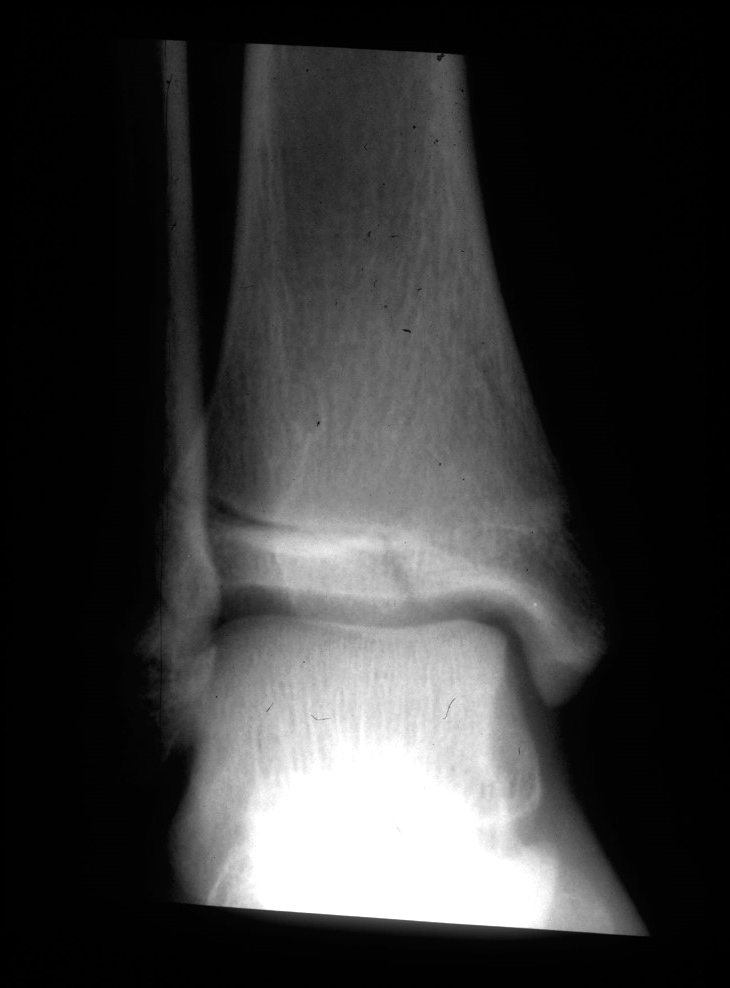 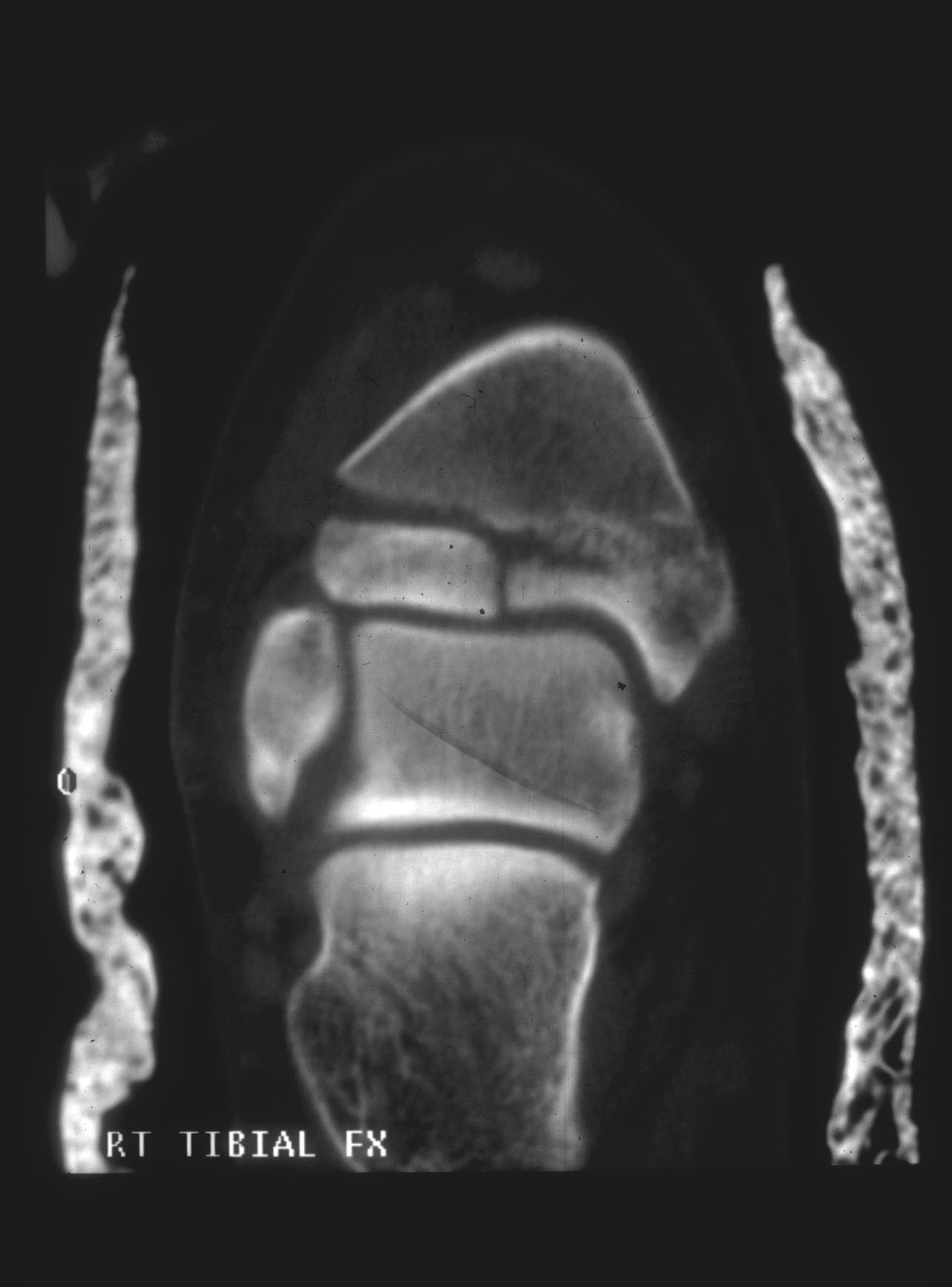 Sagittal component
HOW NOT TO MISS FRACTURES OR DISLOCATIONS
Follow every cortex 
Lines and curves are good, angles are bad
Follow every articular surface
Make sure each is congruent with its partner 
Radiolucent or sclerotic fracture lines 
Think in three dimensions
Look in every corner
Remember satisfaction of search